Why is understanding animal nutrition important?
Divide into 8 groups.  Each group needs 1 sheet of paper

You have 10 minutes to work with your group to answer the 2 questions on your paper. 

When you are done, write your answers on the board
Why is understanding animal nutrition important?
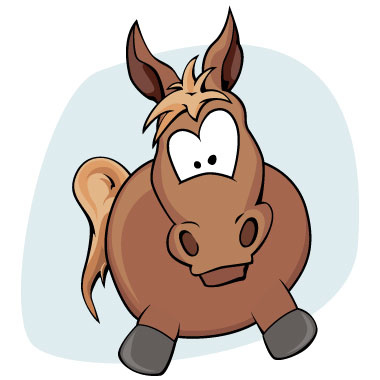 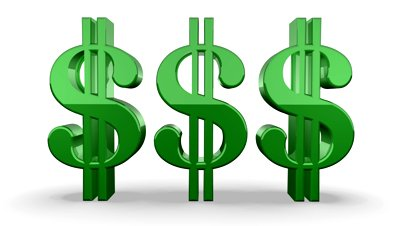 Improper diet can lead to death or unsoundness
Animal Feed is Expensive!
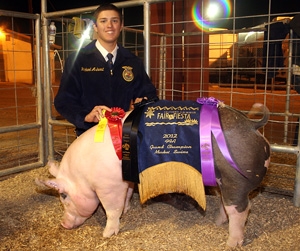 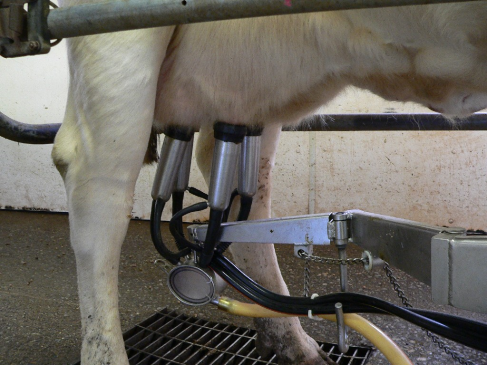 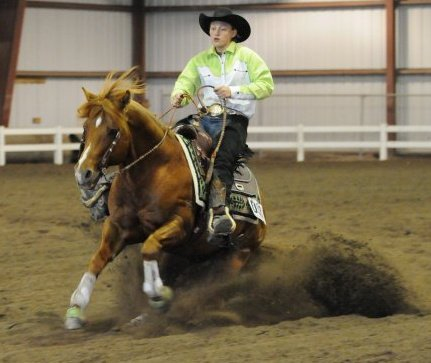 Feeding will make or break an animal’s performance
Animal Nutrition & Feeding
List essential nutrients & their function
Identify factors effecting nutrition requirements in animals
Classify feed types and identify animal feeds
Compare & contrast common feeds according to species, age, and energy requirements
Interpret a feed label 
Balance a ration
A.  List essential nutrients & their function
The Six Essential Nutrients
Protein
 Carbohydrates
 Fats
 Minerals
 Vitamins
 Water
A.  List essential nutrients & their function
The Six Essential Nutrients
Protein
Needed for growth and repair

Helps form MUSCLES, internal organs,    skin, hair, wool, feathers, hoofs and horns
A.  List essential nutrients & their function
The Six Essential Nutrients
Carbohydrates
ENERGY

  The largest portion of the food supply

   Includes sugars, starch, and cellulose
A.  List essential nutrients & their function
The Six Essential Nutrients
Fats
STORED Energy

  Insulation & Protection
A.  List essential nutrients & their function
The Six Essential Nutrients
Vitamins
Organic substance
  CAN be broken down
  Needed in small quantities
Examples:  Vitamin A, B, C, D, E, Folic Acid, etc
A.  List essential nutrients & their function
The Six Essential Nutrients
Minerals
Naturally occurring
  Inorganic   substance
  Can’t be broken down further
  Needed in small quantities
  Necessary for:
Building bones
Growth
Overall Health
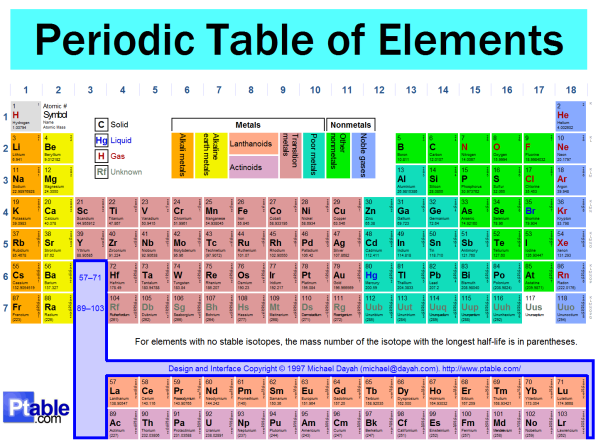 Examples:  Calcium, Magnesium, Iron, Manganese, Phosphorus, Potassium, etc
A.  List essential nutrients & their function
The Six Essential Nutrients
Water
Animal’s body is made up of 70% water

  Necessary for proper organ function

  Vital to sustaining life
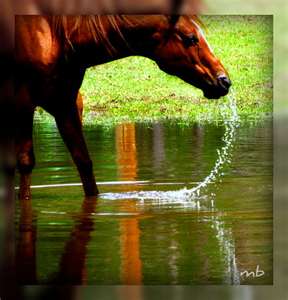 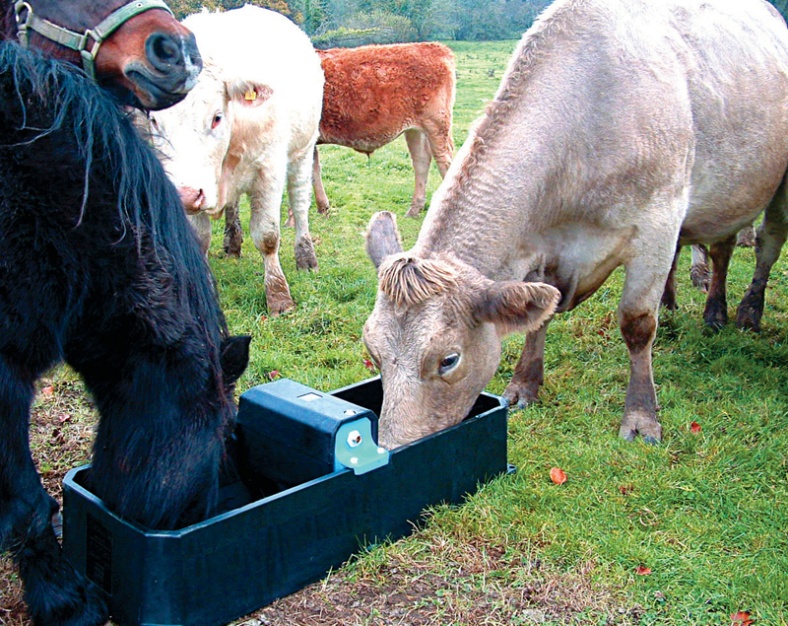 A.  List essential nutrients & their function
Where can you find Nutrient Contents of animal feed?
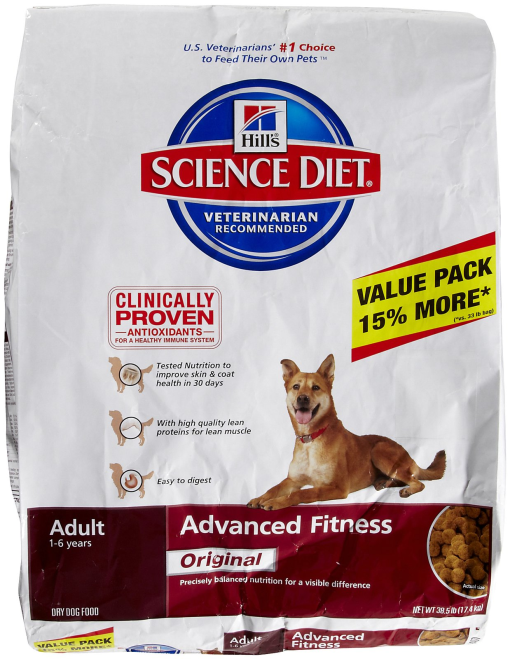 Minerals
Vitamins
B.  Identify factors effecting nutrition requirements in animals
Are all animal’s dietary requirements equal?......
NO!
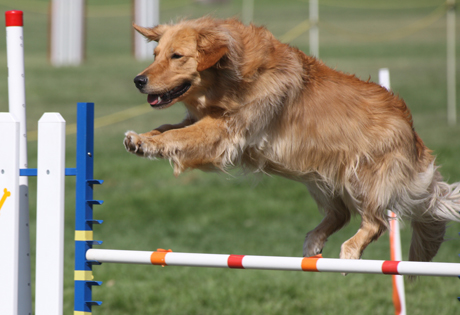 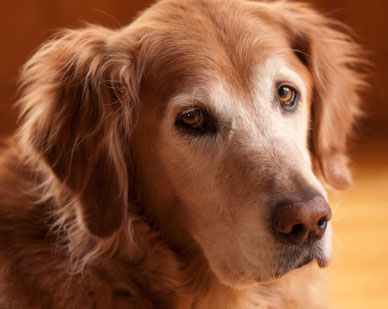 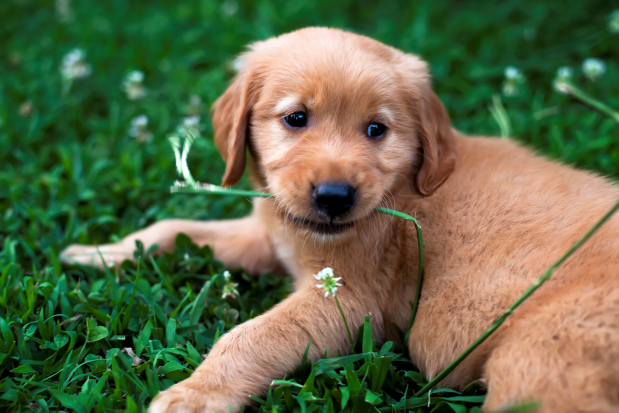 B.  Identify factors effecting nutrition requirements in animals
Factors effecting nutritional needs:
1- Maintenance
Energy required to simply keep animal alive
	-Every second an animal is alive it takes energy

No loss or gain of weight

Known as Basal Maintenance Requirement

50% of animal’s diet is used for maintenance
B.  Identify factors effecting nutrition requirements in animals
Factors effecting nutritional needs:
2- Growth
Young animals who are not fully grown

  Extra energy required to grow bones, support organ systems, develop muscle, etc.

  Need high levels of fats 
   and carbohydrates
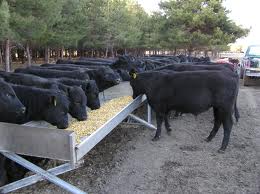 B.  Identify factors effecting nutrition requirements in animals
Factors effecting nutritional needs:
3- Work
Animals used for heavy work, require more energy
For Example:  hunting dogs, draft horses, race horses, etc.
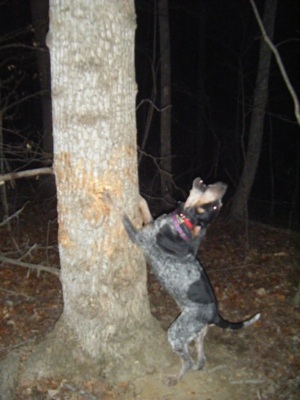 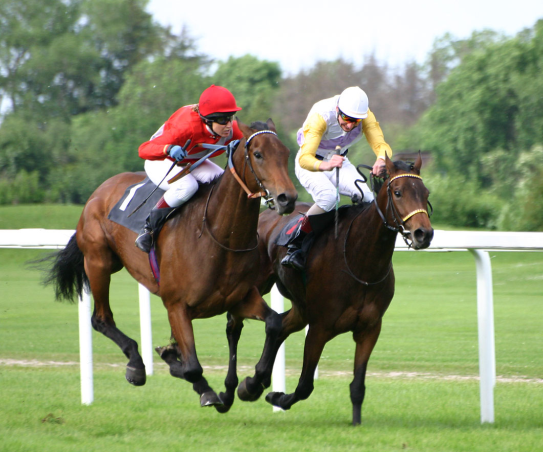 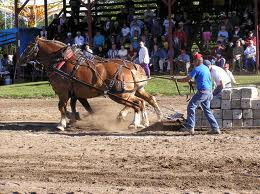 B.  Identify factors effecting nutrition requirements in animals
Factors effecting nutritional needs:
4- Gestation & Lactation
(Gestation = Pregnancy, Lactation= milk production)
Nutrition deficiencies are the most common cause of reproductive failures

Pregnancy requires higher levels of nutrition and energy intake
(Especially at the end of pregnancy when the fetus is growing rapidly)

Milk production requires 
  even more energy
(Especially calcium, phosphorus, protein)
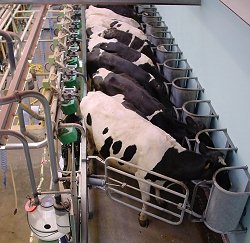 B.  Identify factors effecting nutrition requirements in animals
Rank these animals from the HIGHEST energy (calorie) requirement to the lowest
Lactating Brood Mare
Breeding Stallion
Weanling Colt
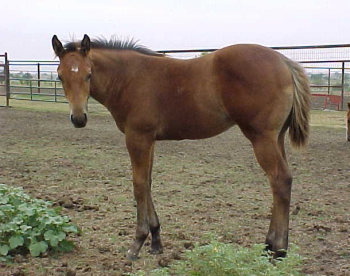 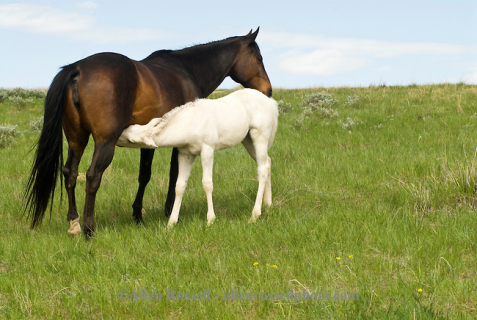 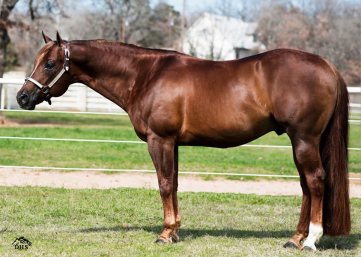 2
4
1
18,800 Cal/day
27, 400 Cal/day
15,100 Cal/day
Heavy Work Performance
Full Grown Horse, minimum use
Pregnant Mare
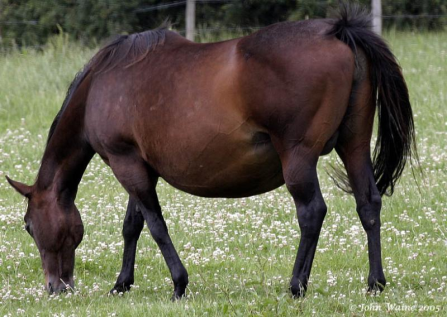 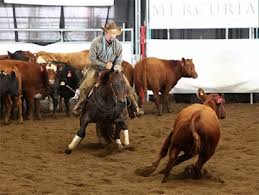 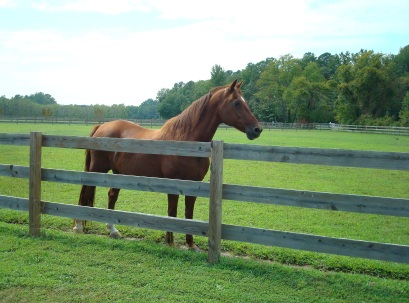 3
6
5
17,500 Cal/day
14,500 Cal/day
8,300 Cal/day
C. Classify feed types and identify animal feeds
Which would you choose?
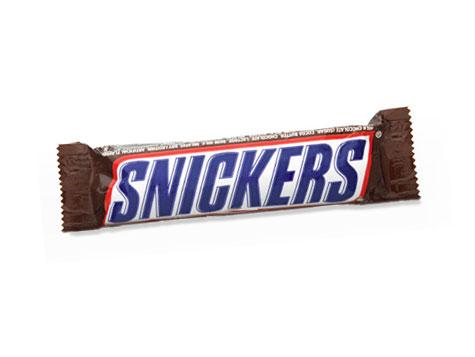 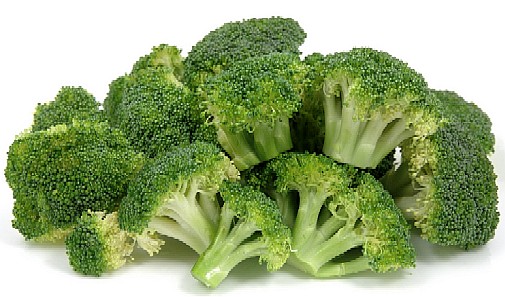 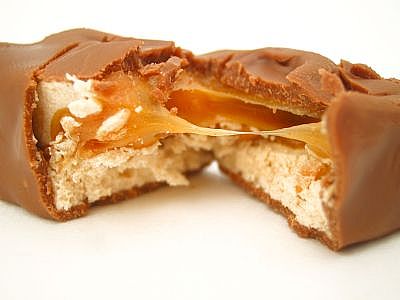 Which would FILL YOUR STOMACH??
 - 1 snickers bar (266 calories)
OR 
9 cups of broccoli (270 calories)
Which serving would have the most CALORIES?
1 Snickers bar = 266 calories
1 cup broccoli = 30 calories
Which one would TASTE better?
C. Classify feed types and identify animal feeds
3 Types of Feed:
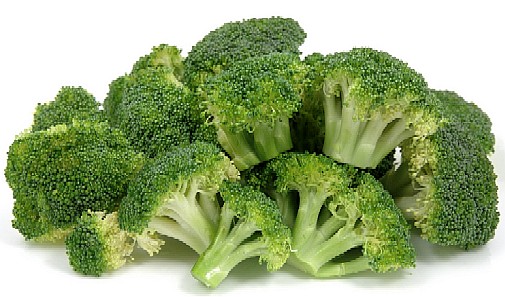 Roughage


Concentrates


Supplements
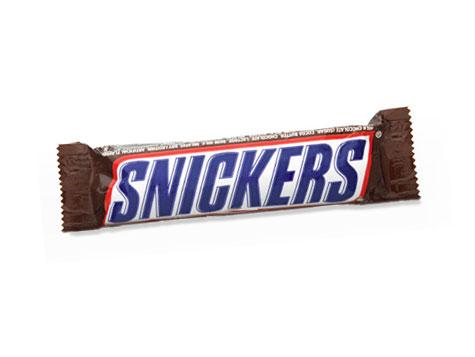 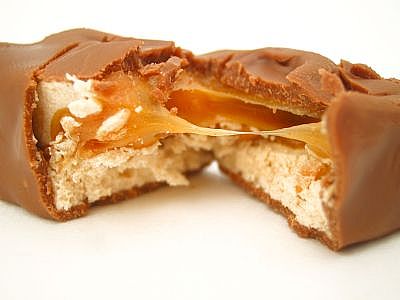 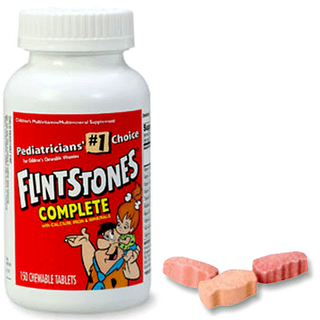 C. Classify feed types and identify animal feeds
Roughage
Contains MORE than 18% Crude Fiber

Fed in HIGH quantities

Contains MINIMAL energy per pound of feed
C. Classify feed types and identify animal feeds
Examples…   
                              Roughage
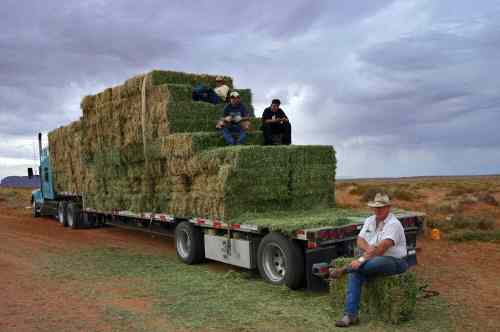 Dry Hay
C. Classify feed types and identify animal feeds
Examples…   
                              Roughage
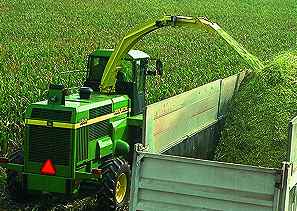 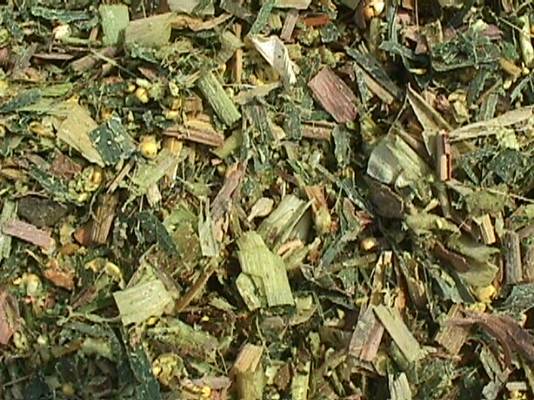 Corn Silage
C. Classify feed types and identify animal feeds
Examples…   
                              Roughage
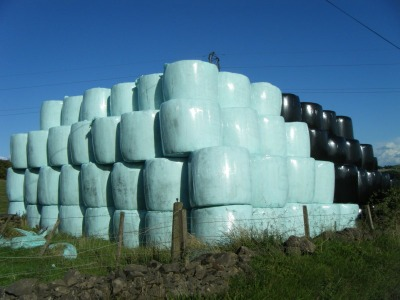 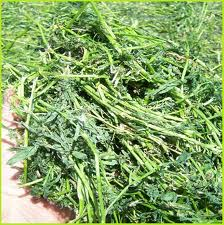 Haylage
C. Classify feed types and identify animal feeds
Examples…   
                              Roughage
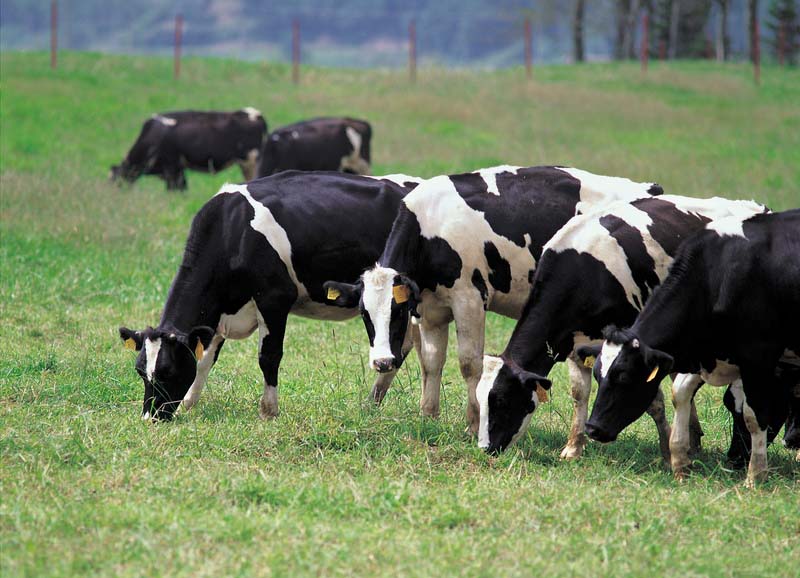 Grass & Pasture
C. Classify feed types and identify animal feeds
Concentrates
Contain LESS than 18% Crude Fiber

Feed in SMALL quantities

Contains HIGH amounts of energy per pound of feed
C. Classify feed types and identify animal feeds
Examples…   
                              Concentrates
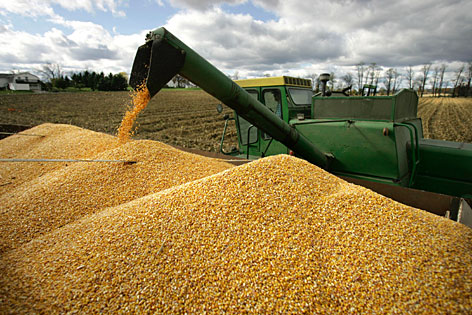 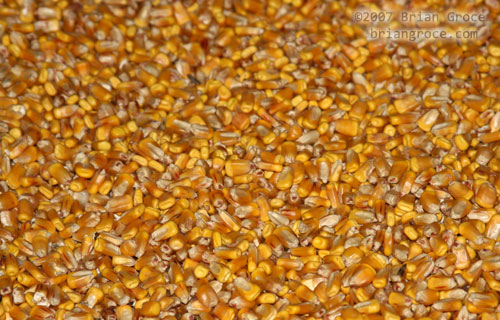 Corn
C. Classify feed types and identify animal feeds
Examples…   
                              Concentrates
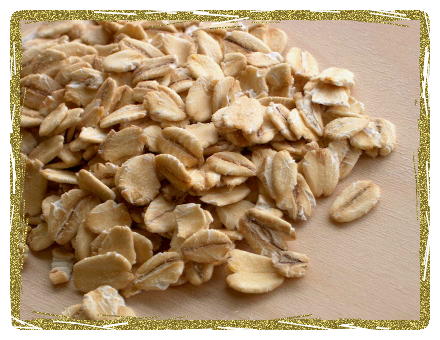 Oats
C. Classify feed types and identify animal feeds
Examples…   
                              Concentrates
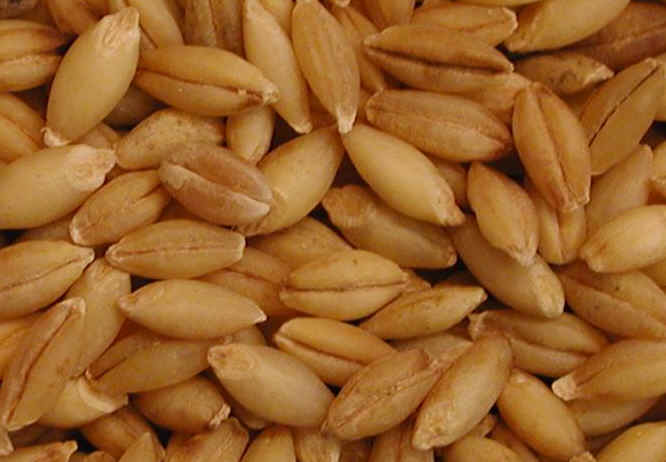 Barley
C. Classify feed types and identify animal feeds
Examples…   
                              Concentrates
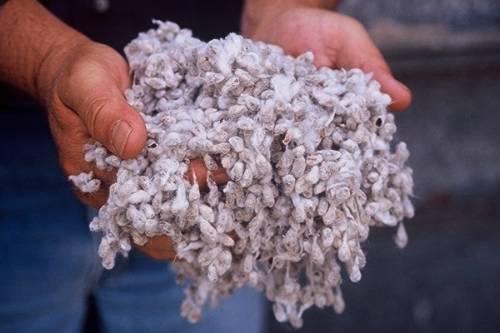 Cotton Seed
C. Classify feed types and identify animal feeds
Examples…   
                              Concentrates
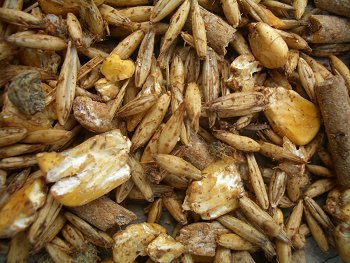 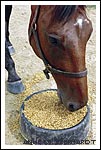 Grain
FYI: “Grain” is a general term for a mixture of specific grains such as corn, oats, barley, etc.
C. Classify feed types and identify animal feeds
Supplements
Nutritional Boost to a ration:

Usually vitamins, minerals, or protein in form of:

Powders
Lick blocks
C. Classify feed types and identify animal feeds
Examples…                                                  				Supplements
Salt or mineral block
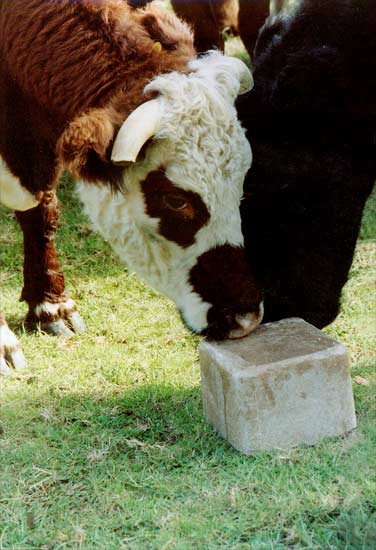 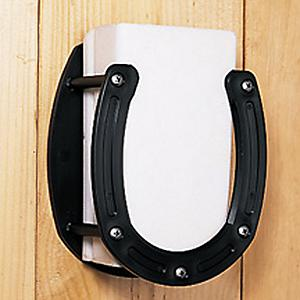 C. Classify feed types and identify animal feeds
Examples…                                                  				Supplements
Protein Licks
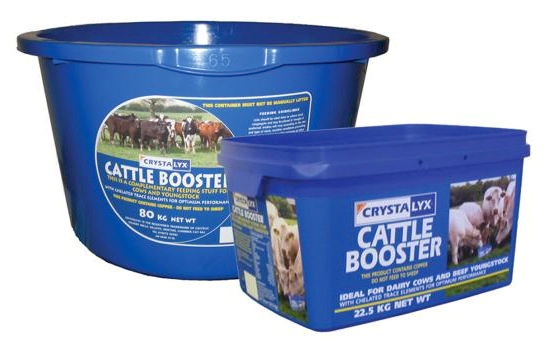 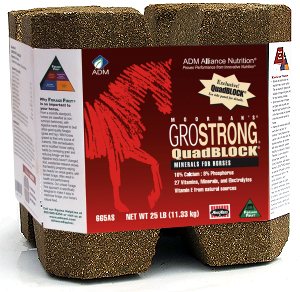 C. Classify feed types and identify animal feeds
Feed ID
Directions:  There are 20 feed samples that will be passed through the class.  As you receive each sample, list the name of the feed in EVERY category that it applies to.  It may apply to zero, one, or more categories.  Do your best to memorize the name and characteristics of each feed.
C. Classify feed types and identify animal feeds
Feed ID
Minute-To-Win-It Challenge
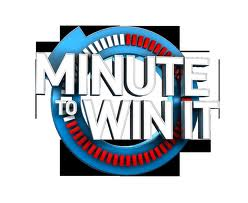 2 Teams

1 minute to accomplish the challenge successfully

Each challenge will require completion of 3 tasks by 3 team members

1 Point for every successful challenge
C. Classify feed types and identify animal feeds
Feed ID
Minute-To-Win-It Challenge
Challenge #1
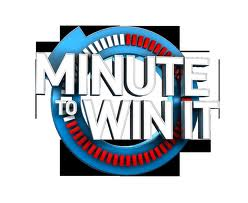 Touch the sample of WHOLE BARLEY
Team Member 1:




Team Member 2:




Team Member 3:
On the board, list 3 plants on the board that are used for animal feeds
On the board, correctly spell the name of the liquid sugar used to sweeten feed… BACKWARDS
[Speaker Notes: 1- Touch whole barley feed sample
2-Alfalfa, Corn, Barley, Wheat, Oats…etc
3-sessalom]
C. Classify feed types and identify animal feeds
Feed ID
Minute-To-Win-It Challenge
Challenge #2
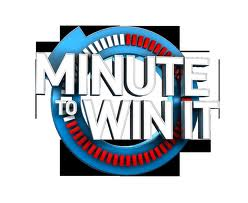 Touch the feed sample that is a pelleted by-product of the sugar beet
Team Member 1:




Team Member 2:




Team Member 3:
On the board, list 2 forms that the supplement SALT is found in
On the board, list all of the feeds that come from the alfalfa plant
[Speaker Notes: 1-Touch Beet Pulp Pellets
2-Block and granulated
3-Haylage, Alfalfa hay]
C. Classify feed types and identify animal feeds
Feed ID
Minute-To-Win-It Challenge
Challenge #3
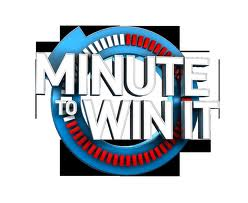 Touch a feed sample that is a natural, inorganic compound
Team Member 1:




Team Member 2:




Team Member 3:
On the board, list 1 animal feed that comes from an animal
On the board, sketch the machine that separates grain from the stalk and label it with the proper name
[Speaker Notes: 1- Mineral Block or salt
2- Blood meal or bone meal
3-Combine]
C. Classify feed types and identify animal feeds
Feed ID
Minute-To-Win-It Challenge
Challenge #4
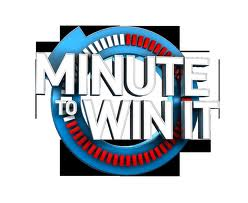 Touch 2 feeds that have been processed by rolling them
Team Member 1:




Team Member 2:




Team Member 3:
On the board, list 3 different feeds that come from the corn plant
On the board, correctly spell the name of the feed that is a by-product of the same plant that made your t-shirt
[Speaker Notes: 1- Rolled corn, rolled barley, etc
2-Whole corn, Steam Flaked Corn, Ground Corn, etc
3-Cotton seed]
C. Classify feed types and identify animal feeds
Feed ID
Minute-To-Win-It Challenge
Challenge #5
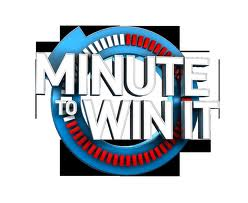 Touch the feed that was COOKED as part of the processing
Team Member 1:




Team Member 2:




Team Member 3:
On the board, draw an accurate sketch of a wheat or barley plant
On the board, draw a picture of a field with the only livestock feed that is eaten directly from the ground.
[Speaker Notes: 1-Steam flaked corn
2-
3-Pasture]
C. Classify feed types and identify animal feeds
Feed ID
Minute-To-Win-It Challenge
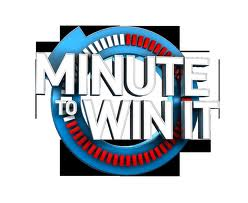 D.  Compare & contrast common feeds according to species, age, and energy requirements
Comparing Feeds
How do you choose?
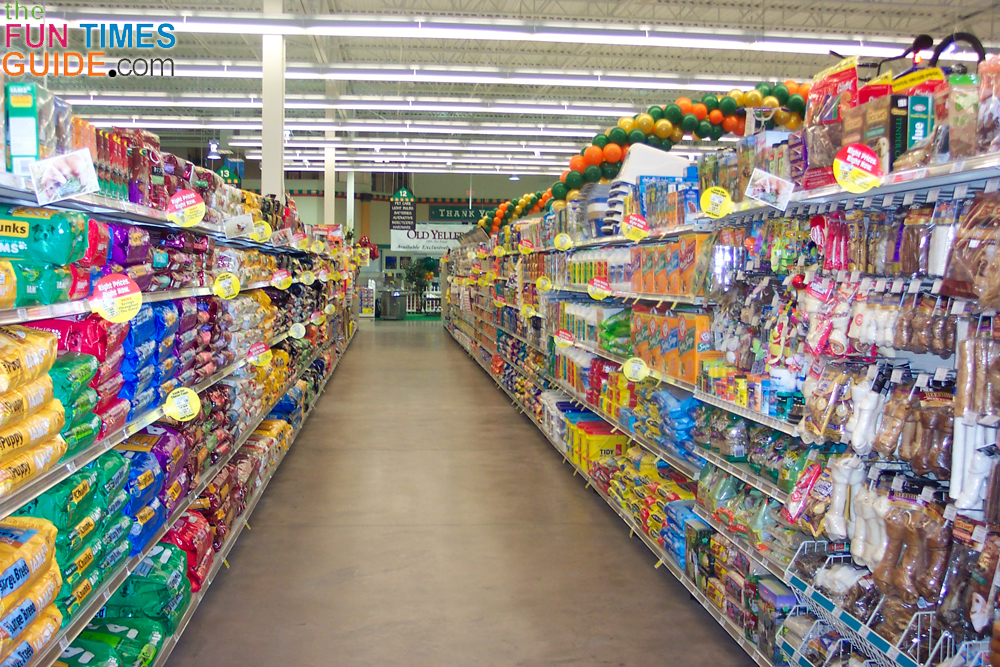 D.  Compare & contrast common feeds according to species, age, and energy requirements
Comparing Feeds
What body system has a HUGE impact on what type of feed an animal can digest??
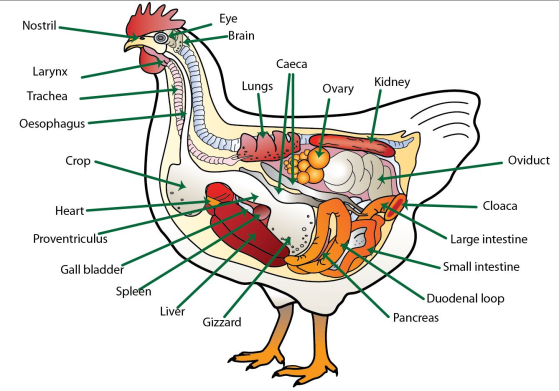 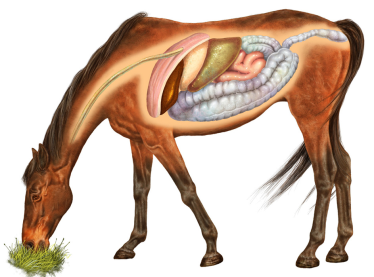 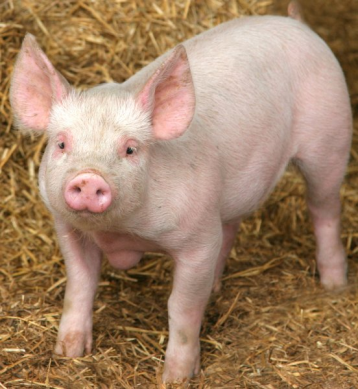 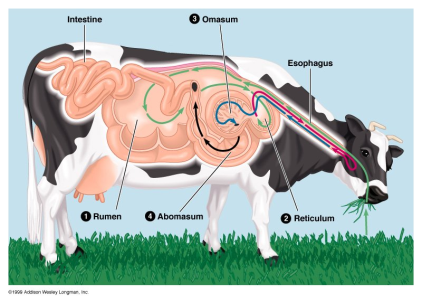 Modified Monogastric
Avian
Monogastric
Ruminant
D.  Compare & contrast common feeds according to species, age, and energy requirements
Comparing Feeds
Things to consider…
	1- Species
Premixed feeds are formulated specifically for the nutrient requirements of each species

Type of digestive system determines which feeds an animal can digest

Ruminants can digest roughages
Monogastrics cannot break down roughage
D.  Compare & contrast common feeds according to species, age, and energy requirements
Comparing Feeds
Things to consider…
	2- Age
Young, Adult, Senior?
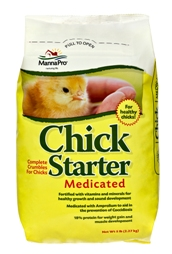 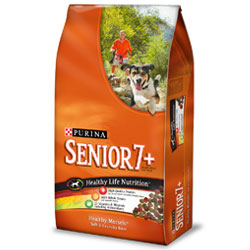 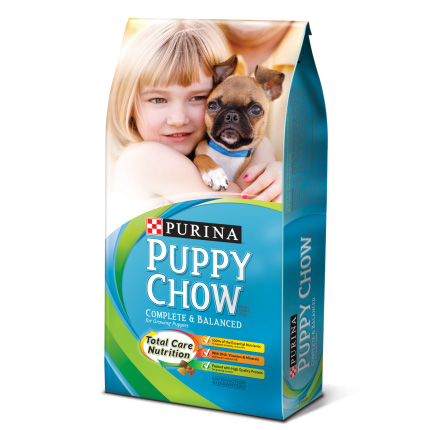 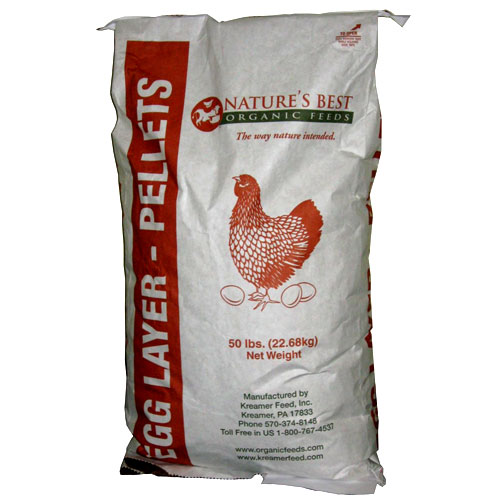 D.  Compare & contrast common feeds according to species, age, and energy requirements
Comparing Feeds
Things to consider…
	3- Energy Requirement
Lactating/Gestation
Heavy Work
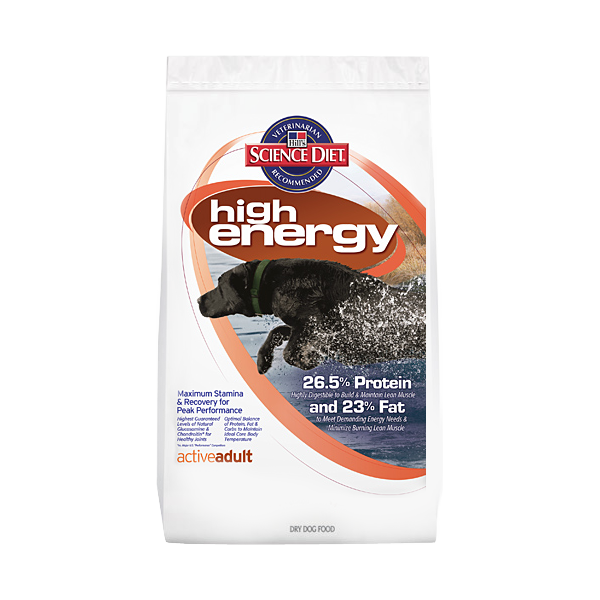 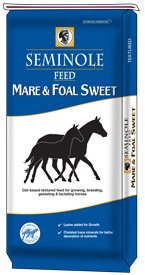 D.  Compare & contrast common feeds according to species, age, and energy requirements
Comparing Dog & Cat Foods
E.  Interpret a feed label
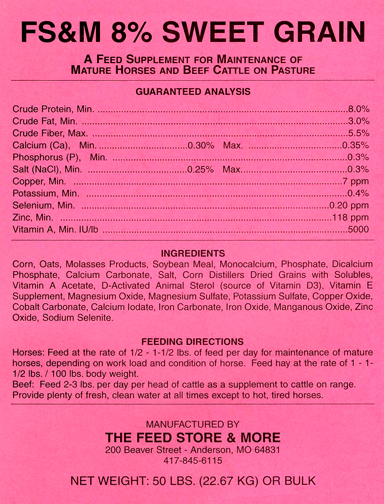 Name of Feed
List of Nutrients
% Contained
List of ingredients
Feeding directions
Feed company
E.  Interpret a feed label
Feed Labels
Guaranteed analysis
Lists nutrients contained in feed
Lists minimum % of each nutrient

Ingredients listed

Usually have some feeding instructions
E.  Interpret a feed label
Feed Label Shuffle
Directions:  Each student should have 1 feed label.  As a class we will establish a pattern of rotating the feed labels.  With each pass you will record the name of the feed, crude fiber, protein content, type of feed, and list the first 3 ingredients.  Note that the labels are color coded according to species.  

If the feed is MEDICATED, put a star by the name of the feed.
F.  Balance a ration
2 Volunteers…
Make a list on the board of 1 days’ worth of food that would represent a healthy diet.
F.  Balance a ration
How to Balance a Ration
Ration = Daily Intake of food

Successful ration must:
Fill them up
Taste Good
Provide required nutrients/energy
Be cost effective
F.  Balance a ration
How to Balance a Ration
A few hints:
Rations vary by species and energy requirement

Some rations mix roughage, concentrates, and supplements

Some rations meet all dietary requirements with 1 feed
F.  Balance a ration
Example Ration
Full grown, 6 year old horse, minimum use:
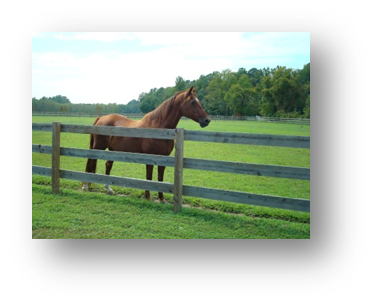 Ration #3:

11.25 lbs Purina Equine Adult

*This is a “Complete” feed which means it has roughage and concentrate mixed together. It meets all dietary requirements in 1 feed
Ration #2:

11 lbs hay
2.75 lbs Purina Strategy

*This ration mixes a roughage (hay) and concentrate (Strategy) to meet all dietary requirements
Ration #1:

Free choice grass pasture
Salt/mineral block
F.  Balance a ration
Example Ration
Laying Hens
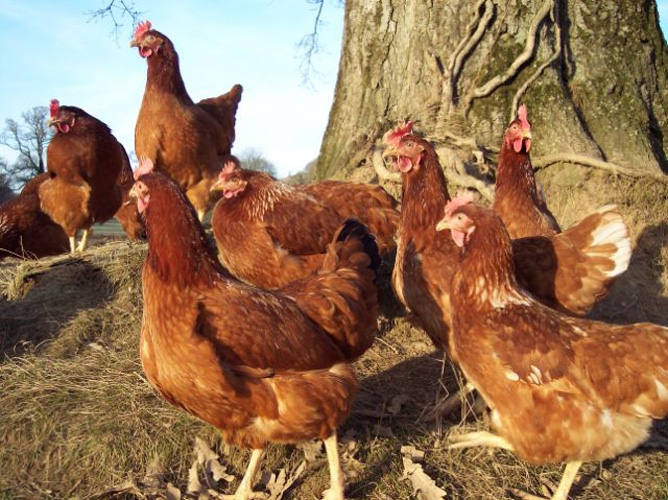 Ration #1:

Free choice Lay Mash or Pellets

*This is a complete feed, premixed to exact nutrition requirements
[Speaker Notes: Point at that some rations don’t need to be mixed.  Everything they need is in one bag.  Complete feeds can be found for almost any species… dog food, cat food, etc.]
F.  Balance a ration
Example Ration
5 Month old Market Lamb
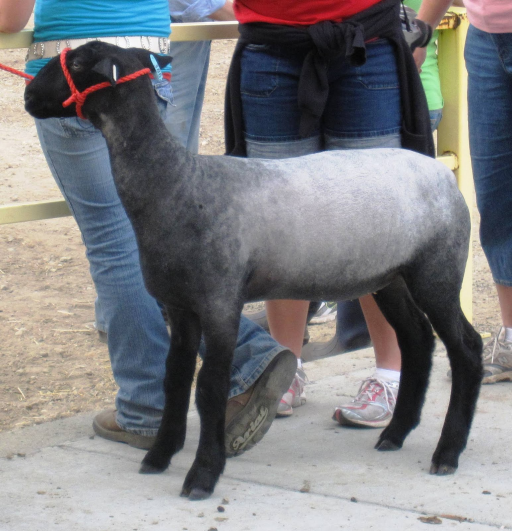 Ration #1:

Show Lamb Grain Mix
Hay
F.  Balance a ration
Protein content is an important factor in most rations
How is protein content calculated when mixing feeds?
F.  Balance a ration
Example…
A bred gilt requires a 13% protein ration.  

You have available- 
Corn with 9% protein
Cotton Seed Meal with 40 % protein
  
Find the number of pounds of corn and CSM needed to make a 100lb ration with 13% protein
F.  Balance a ration
Pearson Square
Feed #1
Feed #1
Feed 2 - % CP Desired=
% Crude Protein Desired
Feed #2
Feed #2
Feed 1 - % CP Desired=
F.  Balance a ration
Pearson Square-Steps
Feed #1:
Corn
9% CP
Feed #2
Cotton Seed Meal
40% CP
#1: Label Feed Names & %
F.  Balance a ration
Pearson Square-Steps
Feed #1:
Corn
9% CP
Corn
Feed #2
Cotton Seed Meal
40% CP
Cotton Seed Meal
#2: Transfer feed name straight across
F.  Balance a ration
Pearson Square-Steps
Feed #1:
Corn
9% CP
Corn
13%
Feed #2
Cotton Seed Meal
40% CP
Cotton Seed Meal
#3: Fill in desired CP%
F.  Balance a ration
Pearson Square-Steps
Feed #1:
Corn
9% CP
Corn
13%
Feed #2
Cotton Seed Meal
40% CP
Cotton Seed Meal
9-13= |4|
#4: Find Absolute value of  feed #1 and desired CP
F.  Balance a ration
Pearson Square-Steps
Feed #1:
Corn
9% CP
Corn
40-13=27
13%
Feed #2
Cotton Seed Meal
40% CP
Cotton Seed Meal
9-13= |4|
#5: Find Absolute value of  feed #2 and desired CP
F.  Balance a ration
Pearson Square-Steps
Corn
40-13=27
To mix a ration
Using Corn & Cotton Seed Meal…

Use:
27 parts Corn
4 parts Cotton Seed Meal

31 Total Parts
Cotton Seed Meal
9-13= |4|
#6: Determine Total Parts
F.  Balance a ration
Pearson Square-Steps
100 lbs / 31 total parts =
3.22 Pounds per part
#7: Translate “Parts” to “Pounds”
F.  Balance a ration
Pearson Square-Steps
27 parts Corn

27 x 3.22= 86.94 Pounds Corn
4 parts Cotton Seed Meal

4 x 3.22= 12.88
#8: Determine pounds of each feed
F.  Balance a ration
Your turn…
A 1400-pound cow in the second trimester of pregnancy needs 8% protein. 

She is fed grass hay (6% protein) and soybean meal (49% protein) 

Calculate how many pounds of each feed is required to mix a 100 pound ration of feed with 8% protein
Bell Quiz
Objective A & B
What are 3 reasons it’s important to have a good understanding of animal nutrition & feeding?
Which essential nutrient builds and repairs muscle?
Name the 6 essential nutrients
List 4 factors that effect an animals nutrition requirement.
Which essential nutrients are needed in the smallest amounts?
Bell Quiz
Objective C & D
What is the difference between a roughage and a concentrate?
Give 2 examples of a roughage.
When comparing animal feeds, what 3 things should you consider when choosing a feed?
Which body system has a huge effect on what types of feed an animal can digest?
Give an example of an animal supplement.
Bell Quiz
Objective E & F
What is a guaranteed analysis?
List 3 things that can be found on a feed label.
What is a ration?
Sam wants to make 1 ton of a 16% protein ration using alfalfa hay (18.7%) and oats (13.3%). How much of each will she have to mix together? 
If you should feed 1½ lbs of hay per 100 lbs of your horse’s body weight, how much should you feed a 1200 lb horse?